Idealis en
OnlineHuisrekening.nl
10 februari 2011
Wageningen
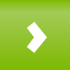 Ja, ik wil meer weten!
OH – Introductie
OH – Introductie
Uitdagingen
Samenwerking
Doel: Het studentenplatform
2010: Focus op financiële taken

Lancering februari 2010
3500 gebruikers
850 groepen

2011: Nieuwe versie + nieuwe functionaliteiten
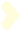 OH – Introductie
OH – Introductie
Uitdagingen
Samenwerking
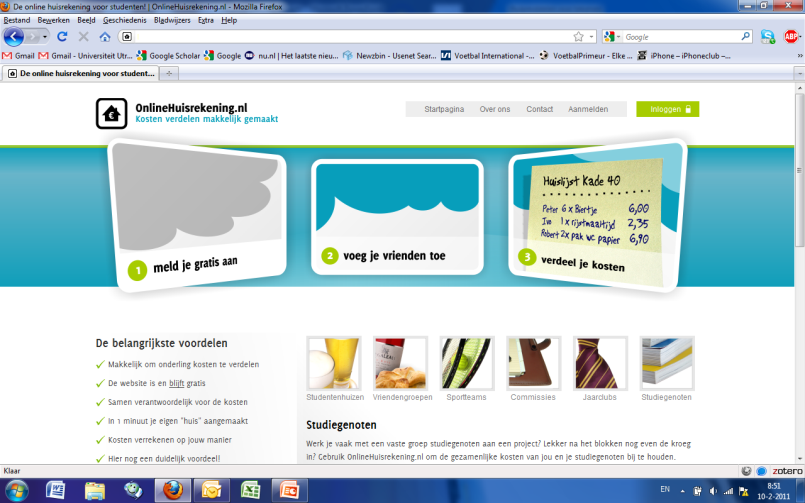 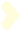 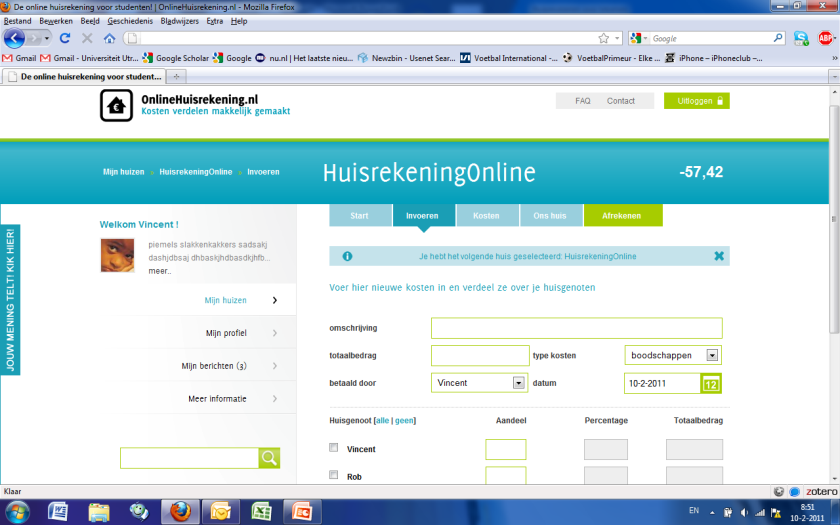 Welke uitdagingen spelen er?
OH – Introductie
Uitdagingen
Samenwerking
Bereiken/Informeren van studenten

Feedback ontvangen van studenten

Geschillen voorkomen

Extra service aanbieden

Meer…
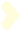 Hoe kunnen we samenwerken?
OH – Introductie
Uitdagingen
Samenwerking
Korte termijn

OnlineHuisrekening.nl
 Introductie Idealis op OH
 Informatiepagina Idealis voor huurders

Idealis
 Promotie OH zowel online als offline
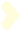 Hoe kunnen we samenwerken?
OH – Introductie
Uitdagingen
Samenwerking
Lange termijn (Q3 2011)

OnlineHuisrekening.nl
White-labeling
 OH via eigen URL
 Gebaseerd op huisstijl Idealis
 Specifieke functionaliteiten mogelijk
5

Peilingen
 Snelle feedback
 Richten op specifieke subgroepen
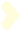 Hoe kunnen we samenwerken?
OH – Introductie
Uitdagingen
Samenwerking
Lange termijn (Q3 2011)

Idealis
 Meedenken over verbetering
 Opnemen in bedrijfsvoering
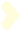 Bedankt!
Uw vragen?
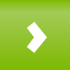 Ja, ik wil partner worden!